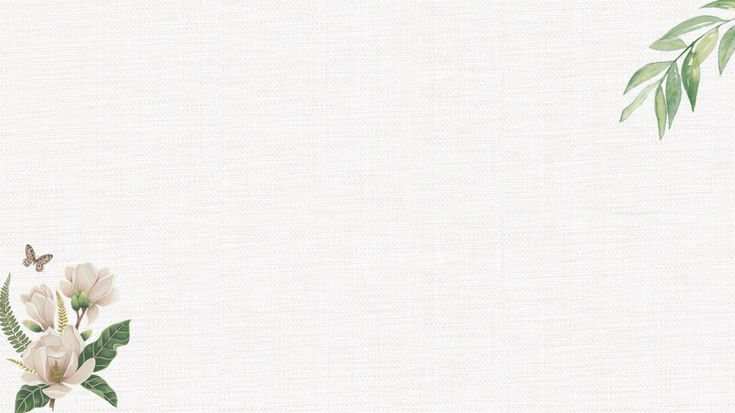 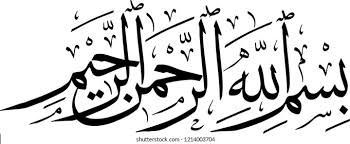 RHESUS INCOMPATIBILITY
DR. FARAH DEEBA
MBBS, FCPS, HCQM,ACRM,MHPE
Assistant professor
Gynae/Obs unit II,HFH,RWP
Prof. Umar’s Model of Teaching Strategy
Self Directed Learning Assessment Program
First Ten Minutes
Objectives :
To cultivate critical thinking, analytical reasoning, and problem-
solving competencies.
To instill a culture of self-directed learning, fostering lifelong
learning habits and autonomy.
How to Assess?
➢
Ten randomly selected students will be evaluated within the first 10 minutes of the lecture through 10 multiple-choice questions (MCQs) based on the PowerPoint presentation shared on Students Official WhatsApp group, one day before the teaching session.
➢
The number of MCQs from the components of the lecture will follow
the guidelines outlined in the Prof. Umar model of Integrated Lecture.
Horizontal Integration
Component of LGIS
Vertical Integration
Core Know ledge
Spiral Integration
1-2
No of MCQs
1
1
6-7
Professor Umar Model of Integrated Lecture
3
Ground Rules
[Speaker Notes: Lets set some ground rules for discussion, may I request you to plrase put your mobiles on silent, Your active participation is highly appreciated , to ask questios please take your by raising hands, We will park the lengthy discussios for end of session.]
University Motto, Vision, Values & Goals
Mission Statement

To impart evidence-based research-oriented health professional education 
Best possible patient care
Mutual respect, ethical practice of healthcare and social accountability.

Vision and Values
Highly recognized and accredited centre of excellence in Medical Education, using evidence-based training techniques for development of highly competent health professionals, who are lifelong experiential learner and are socially accountable.

Goals
The Undergraduate Integrated Learning Program is geared to provide you with quality medical education in an environment designed to.
SEQUENCE OF LGIS
Learning ObjectivesBy the end of this lecture, you will be able to
Understand the pathophysiology of Rh incompatibility
Get an insight into fetal and maternal complication
Learn the basic management principles
Blood groups are defined in 2 ways
ABO (A,B,O,AB) and Rhesus (C,D,E antigen)
Major difference from  ABO system is antibodies don’t form spontaneously 
Rh blood system is important in blood transfusion
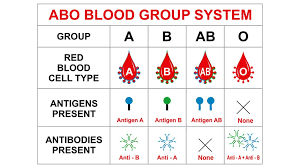 What is Rh factor?
A type of protein on the outside or surface of your red blood cells. 
You inherit the protein, which means you get your Rh factor from your biological parents. 
If you have the protein, you’re Rh-positive.
 If you don’t have the protein, you’re Rh-negative. 
The majority of people, about 85%, are Rh-positive.
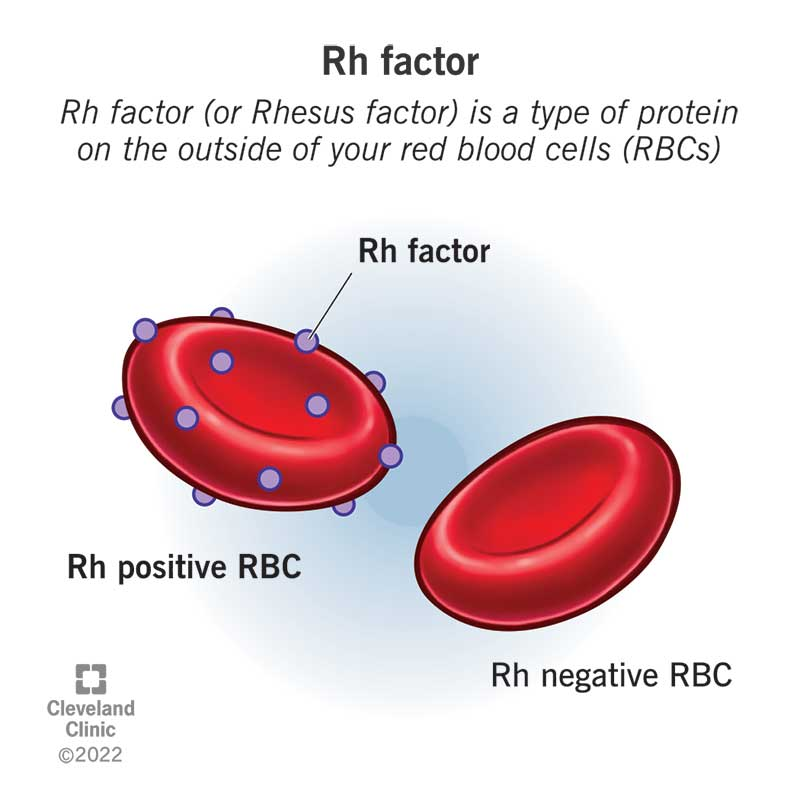 DEFINITION (Rh incompatibility)
Also known as erythroblastosis fetalis/ haemolytic disease of newborn 
Disease of newborn or foetus  characterised by agglutination and phagocytosis of fetus red blood cells
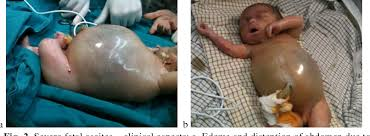 INCIDENCE
Chinese and Japanese 1  %
Basque 30-35%
In north American blacks 15% and in whites 7-8%
African American 4-8%
Caucasian 15-16%
In Pakistan 7.5%
Hemolytic Disease of Newborn
Mother is Rh negative and father is Rh positive
The baby inherits Rh positive antigen from father
Mother develops anti rh antibodies when exposed to fatal Rh antigen 
Mothers antibodies diffuse through placenta and into foetus and cause fatal red cell agglutination
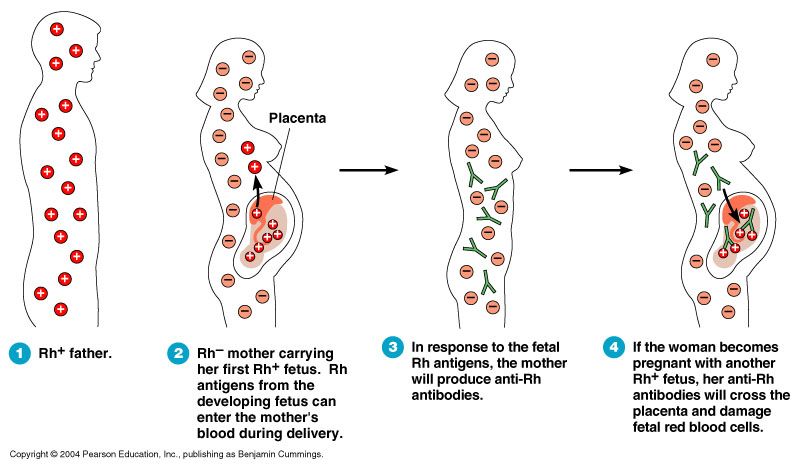 Risks of Rh Incompatibility Effect
Rh+ve father	Rh-ve mother
Rhesus antibodies
Rh+ve cells
Miscarriage/ Termination  of pregnancy
Ectopic pregnancy  Amniocentesis  Antepartum haemorrhage  Delivery of placenta
Pass to 2nd Rh+ve baby
Hemolysis of Rh +ve cells
1st Rh+ve baby  Usually unaffected
Fetal Anemia
Hydrops fetalis
Intrauterine transfusion  Postnatal exchange transfusion
Treatment
Oct-15
Rhesus Incompatibility
17
AMOUNT NEEDED FOR SENSITISATION
RH ISO IMMUNIZATION CAUSES
Mismatch blood transfusion
Rh negative mother bearing Rh positive baby  with fetomaternal hemorrhage
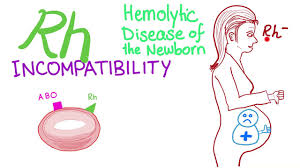 CAUSES OF FETO MATERNAL HEMORRHAGE
Miscarraige
APH
Ectopic pregnancy 
Molar pregnancy
Termination of pregnancy 
Invasive prenatal testing (CVS ,Amniocentesis ,ands cordocentesis) 
E.C.V
Delivery
Complications
Hydrops fetalis and stillbirth 
Neonatal jaundice
Complications of neonatal kernicterus (lethargy, hypertonicity, hearing loss, cerebral palsy, and learning disability)
Congenital anemia of new born`
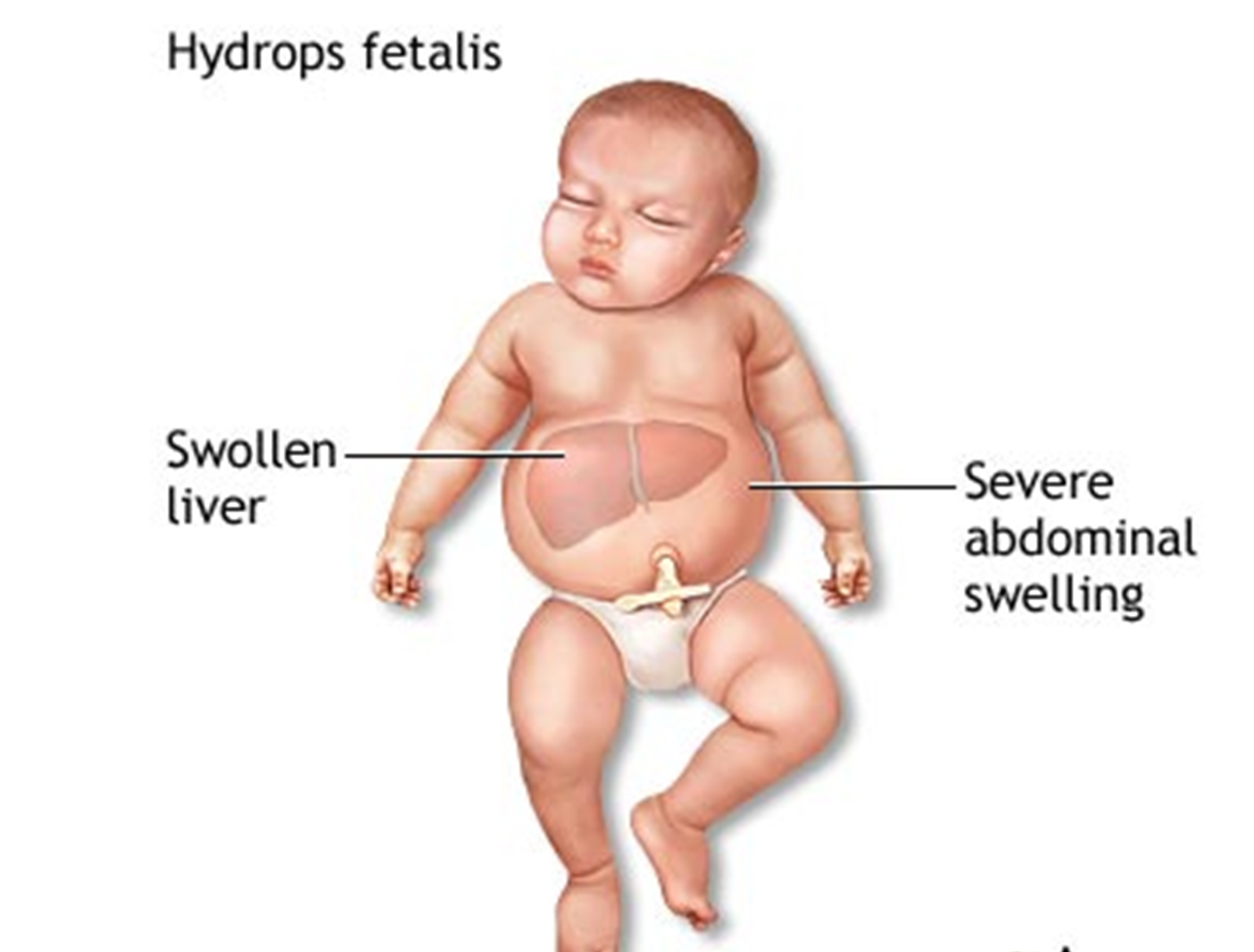 Prevention
Prophylactic anti-D at 28 weeks,34 weeks
Prophylactic anti-D 250 IU after any sensitizing event before 20 weeks
Prophylactic anti-D 500 IU after any sensitizing event after 20 weeks
Prophylactic anti-D 500 IU after delivery within72hrs (max 10 days)
Screening and Diagnosis
Maternal blood grouping at their 1st antenatal visit 
Presence of anti –D antibodies in serum is diagnostic of maternal rh isoimmunization
Investigations:
If antibody levels rise, the baby should be  examined for signs of anemia.
Fetal middle cerebral artery (MCA) blood flow is  measured at intervals of 1 to 2 weeks depending  on titers and patient history. 
The purpose is to  detect high-output heart failure and fetal anemia.
Ultrasound findings
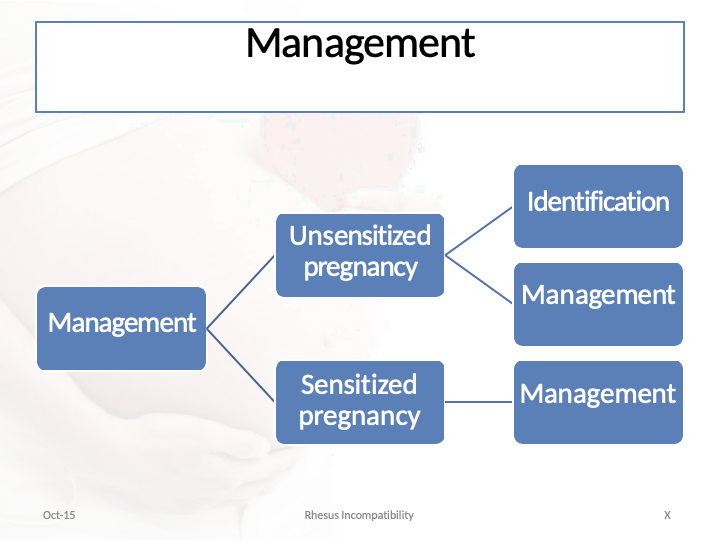 Management of Sensitized Mother
Measurement of antibody levels in titers at  regular intervals,
Amniocentesis for bilirubin levels
Serial ultrasound for detection of hydrops and management of neonatal anemia and hyperbilirubinemia. MCA doppler
Referral of these women is the correct approach at fetal medicine center.
Treatment
Intrauterine transfusion
Decide mode and time of delivery
Exchange transfusion after delivery
Phototherapy after delivery
Top-up transfusion
(Hb falls below 7g/dl, prophylactic :oral folate)
29
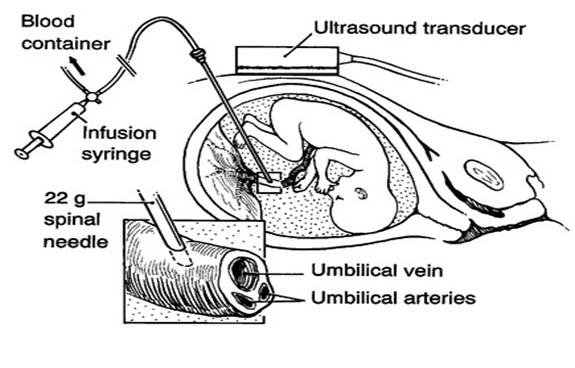 Costumbrado J, Mansour T, Ghassemzadeh S. Rh Incompatibility. 2022 Dec 11. In: StatPearls [Internet]. Treasure Island (FL): StatPearls Publishing; 2023 Jan–. PMID: 29083656.
Pegoraro V, Urbinati D, Visser GHA, Di Renzo GC, Zipursky A, Stotler BA, Spitalnik SL. Hemolytic disease of the fetus and newborn due to Rh(D) incompatibility: A preventable disease that still produces significant morbidity and mortality in children. PLoS One. 2020 Jul 20;15(7):e0235807. doi: 10.1371/journal.pone.0235807. PMID: 32687543; PMCID: PMC7371205.
RESEARCH
BIOMEDICAL ETHICS
FAMILY MEDICINE
All sensitized pregnant women should be referred to Fetal medicine unit for proper monitoring and early treatment.
Oct-15
Rhesus Incompatibility
34